Презентація
на тему:
“Годівнички для птахів”
Типи годівничок
Годівниці бувать відкритого та закритого типів
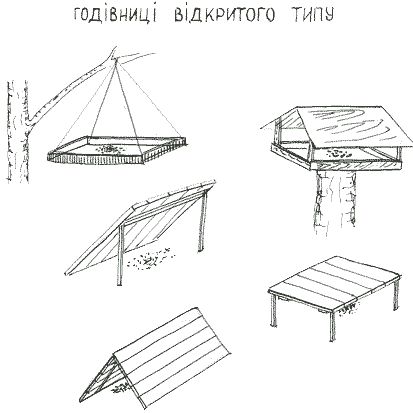 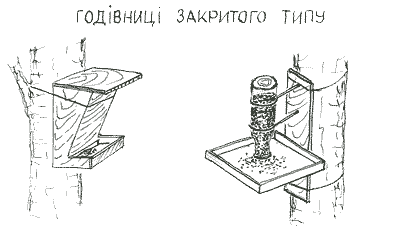 Види годівничок
Найпростішою годівничкою є звичайна фанерна дощечка з бортами 3-5 см, її краще чіпляти під якимось навісом. З метою більш раціонального використання кормів, краще робити годівниці з дахом. 
Годівниці - автомат зручні у користуванні, оскільки в них корм, в міру поїдання птахами, досипається. Годівницю - автомат можна зробити з пляшки.
Годівниці - курені. Деякі птахи взимку годуються на землі. Це кільчаста горлиця, посмітюха, вівсянка зви-чайна, сіра куріпка. Цим птахам годівниці встановлю-ють на землі. Для цього робиться плескатий дах розмі-рами 1,5х1,5м або 2х2м, або у вигляді куреня, відкри-того з обох боків на випадок небезпеки. Якщо випадає великий сніг, територію біля такої годівниці присипа-ють половою, соломою, корою.
Годівничка із пластикових 
пляшок
У пластиковій пляшці від води просто потрібно прорізати кілька великих віконець, щоб птахи могли легко добиратися до їжі.
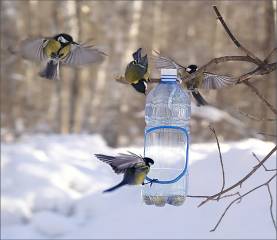 Годівничка з дерева чи 
картону
Можна годівничку змайструвати самому: з дерева чи навіть картону. Важливо, щоб вона була «зручною» для пташок.
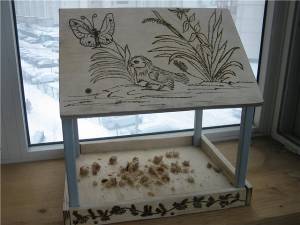 Годівничка зі скляної банки
Банку треба закрити кришкою, в якій зробити отвір. В горизонтальному положенні годівничку за допомогою дроту чи мотузок закріпити на дереві або в будь-якому іншому місці.
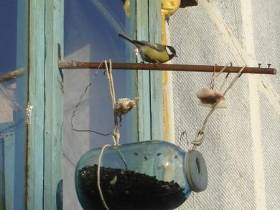 Годівничка для синички
Через кусочок сала або м’яса протягнути мотузку чи дріт і підвісити на опорі.
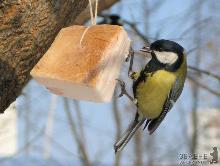 Годування птахів
Таблиця оцінки за «5» бальною шкалою зимових кормів для птахів.  Де "0” – не їдять, "5” –  їдять найкраще.
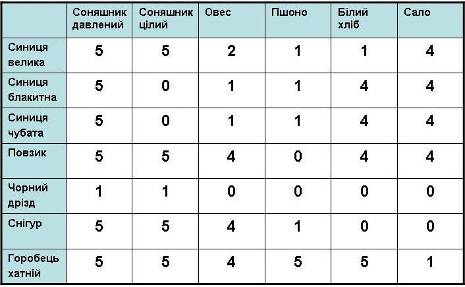 -Корм необхідно додавати потроху кожен день
-Корм бажано закладати в годівниці в одні і ті ж години. 
-Особливо корму має бути вдосталь під час ожеледиці та сильних снігопадів, бо в таку негоду джерелом харчування для птахів лишаються тільки годівниці.
-Якщо птахів не підгодовують більше тижня, вони залишають цю ділянку і перелітають в інші місця.
-Водоплавні птахи підгодовуються зерном пшениці, гороху, проса, рапсу безпосередньо біля водойм з розрахунку 200г на одну особину. -Корм  бажано висипати на мати з соломи чи очерету. 
-При всіх типах підгодівлі біля годівниць треба розмішувати пісок, дрібний гравій, гальку, особливо в болотистих місцевостях.
Дякую за увагу!
Презентацію підготував
Барановський В’ячеслав